ОБРАТНЫЙ ХОД
Математическая драка
Условия соревнования
Команды приступают к решению того задания, которое им под силу. Первый решивший какую-то из задач поднимает руку, называет номер задачи и выходит к доске её объяснять. В случае верного решения его команда получает то число баллов, которое указано рядом с решенной им задачей. В противном случае, команда получает тоже число баллов, но со знаком «минус», а цена задачи увеличивается в два раза. Ученик ввязывается в драку с задачей, если считает, что он сможет её победить.
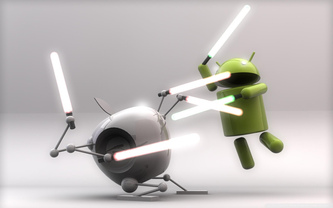 Разминка «КТО БЫСТРЕЕ?»Найдите исходное число (1 балл)
Разминка «КТО БЫСТРЕЕ?»Найдите исходное число
Разминка «КТО БЫСТРЕЕ?»Найдите исходное число
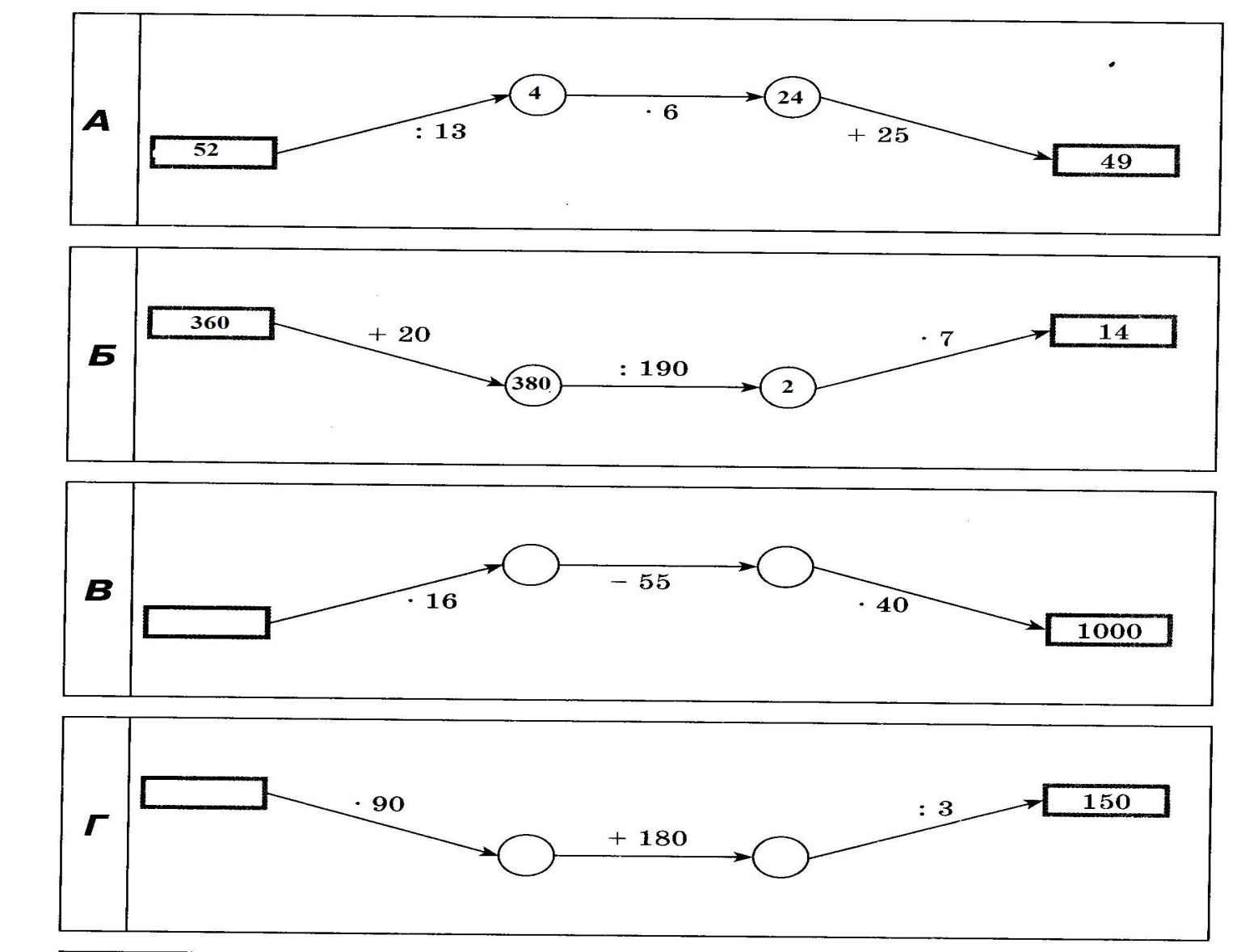 Разминка «КТО БЫСТРЕЕ?»Найдите исходное число
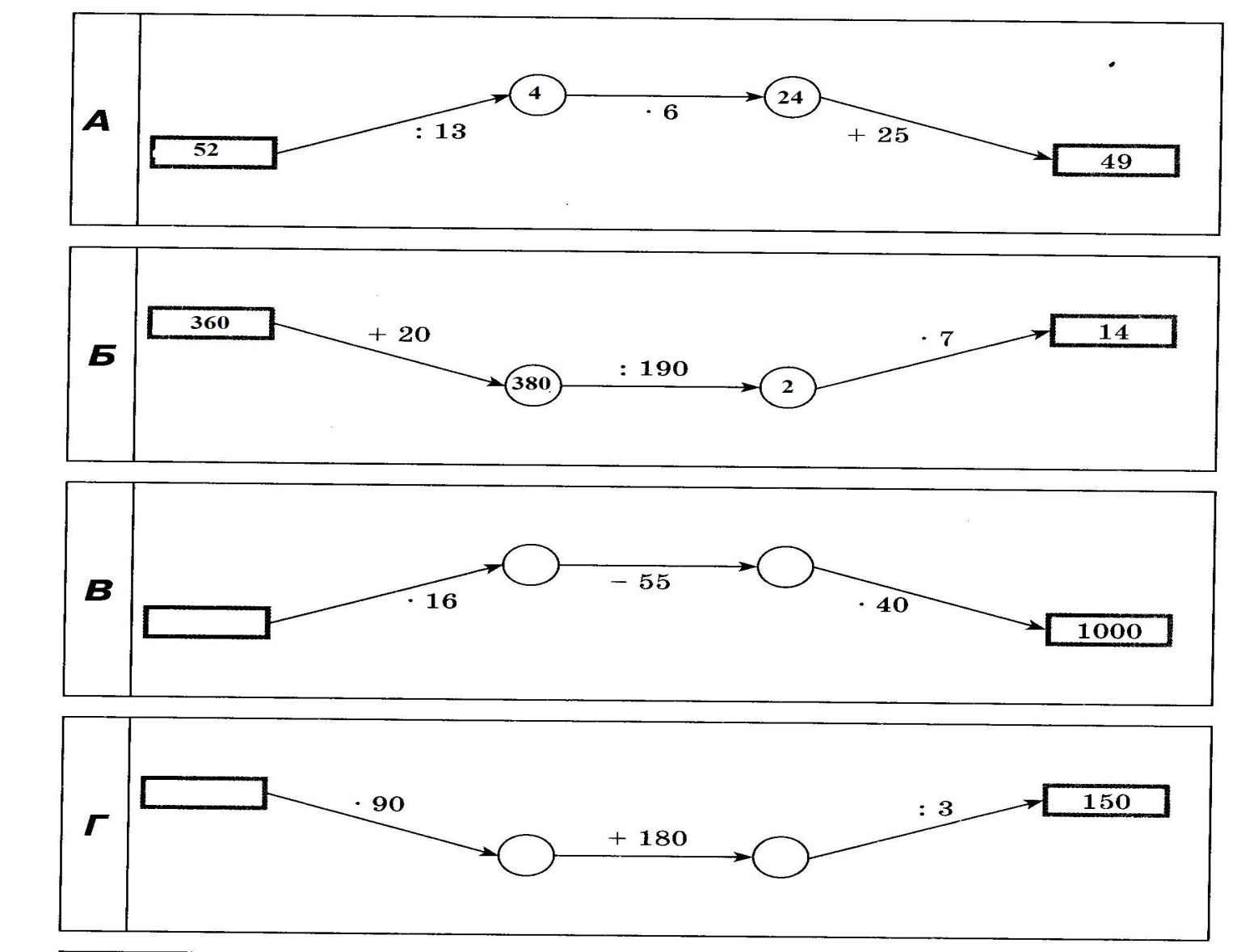 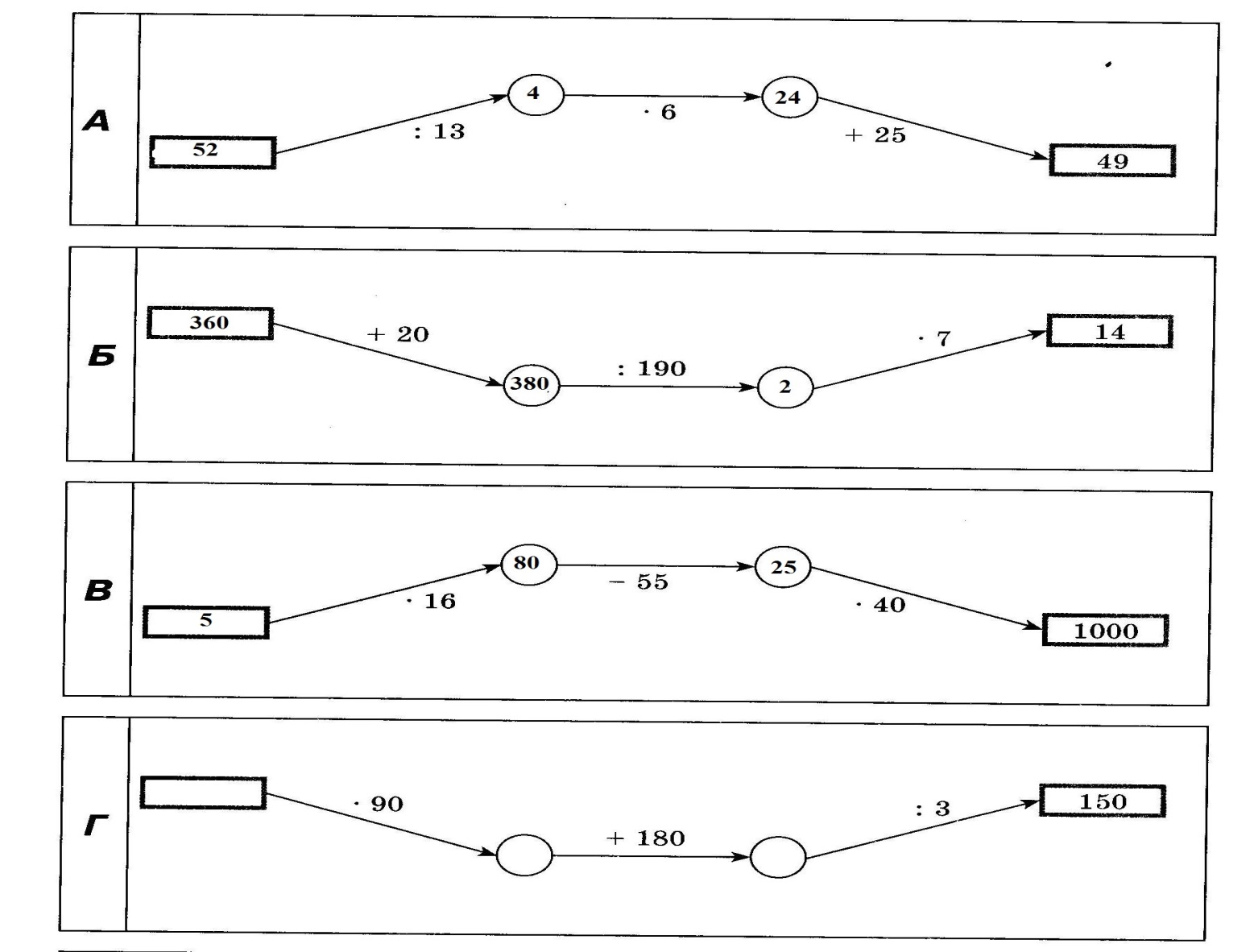 Разминка «КТО БЫСТРЕЕ?»Найдите исходное число
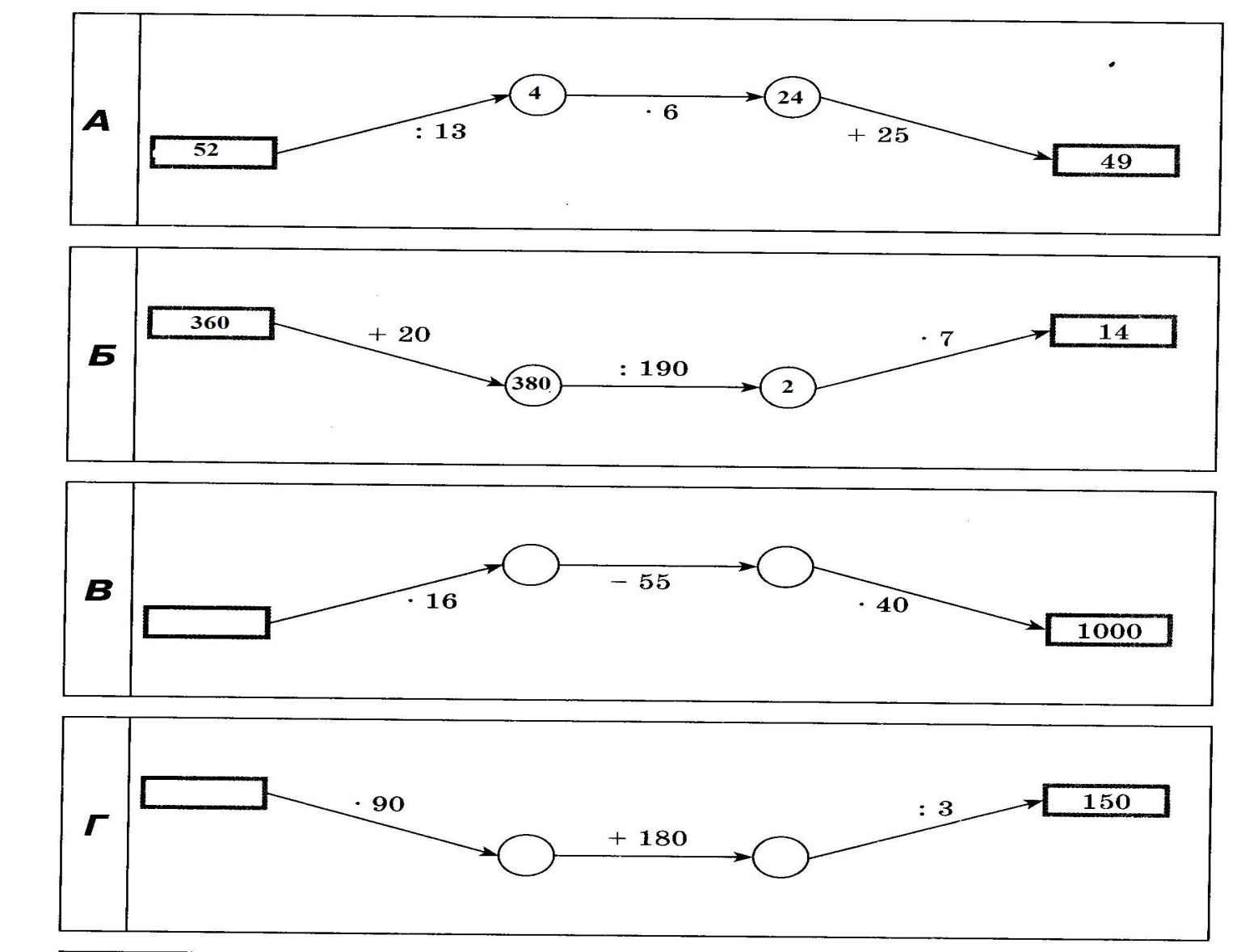 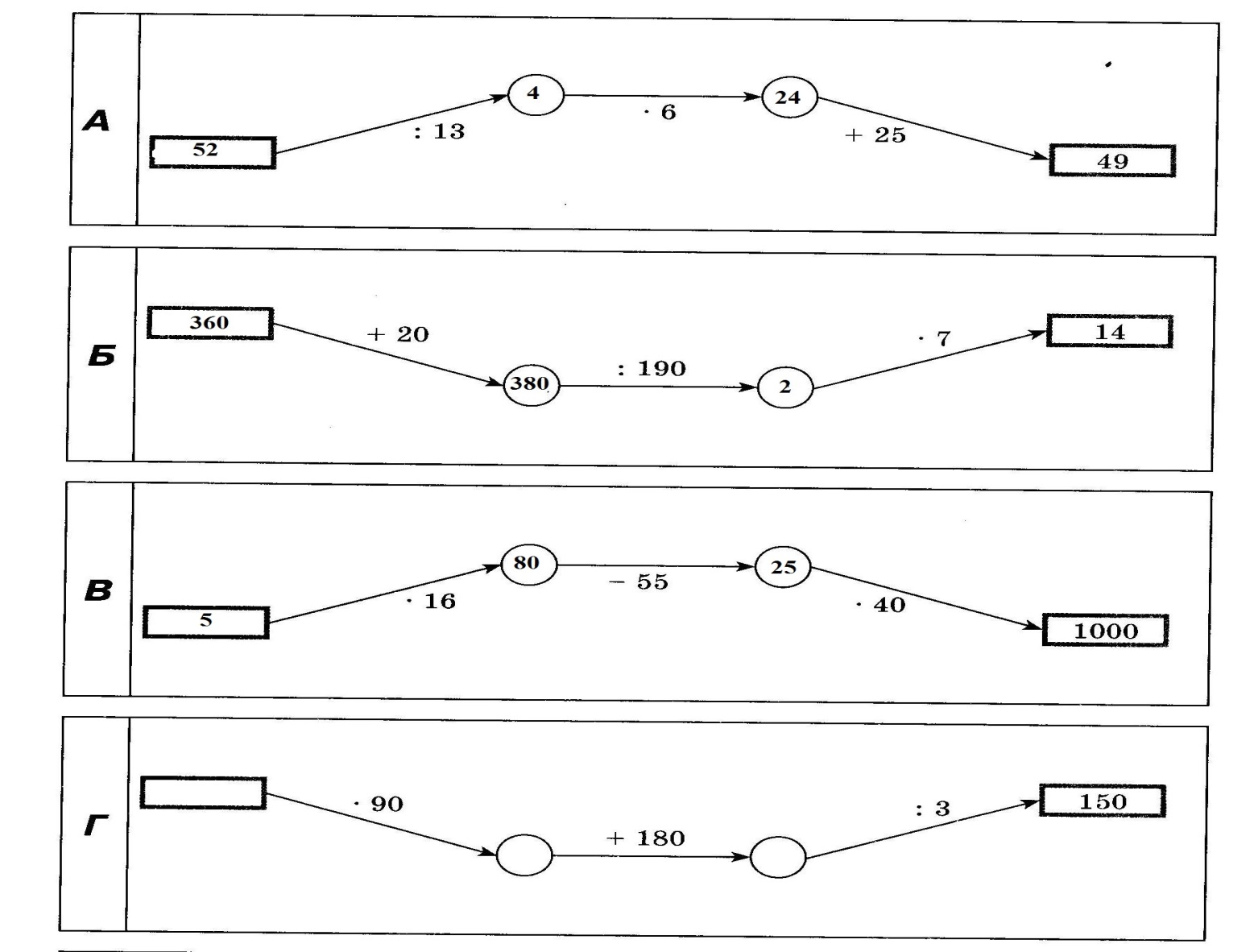 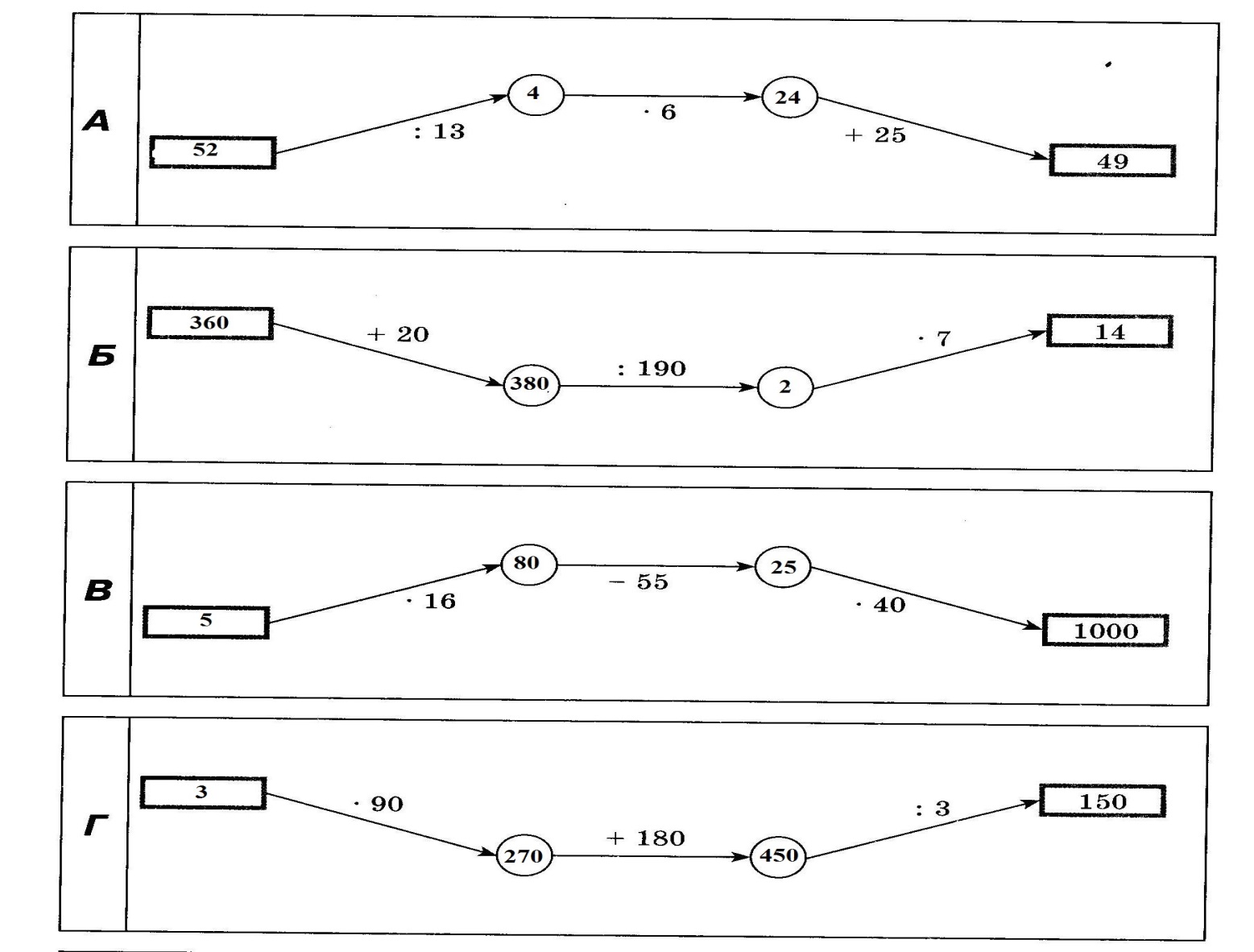 Опираясь на опыт решения заданий разминки и тему нашего занятия, подумайте какой метод нужно будет применять для решения задач сегодняшнего соревнования?
Опираясь на опыт решения заданий разминки и тему нашего занятия, подумайте какой метод нужно будет применять для решения задач сегодняшнего соревнования?
Решение задач с конца
1 РАУНД
Я задумал число, умножил его на 2, прибавил 3 и получил 17. Какое число я задумал? (2 балла)

Алеша задумал число. Он прибавил к нему 5, потом сумму разделил на 3, умножил на 4, отнял 6, разделил на 7 и получил число 2.  Какое число задумал Алеша? (3 балла)
2 раунд
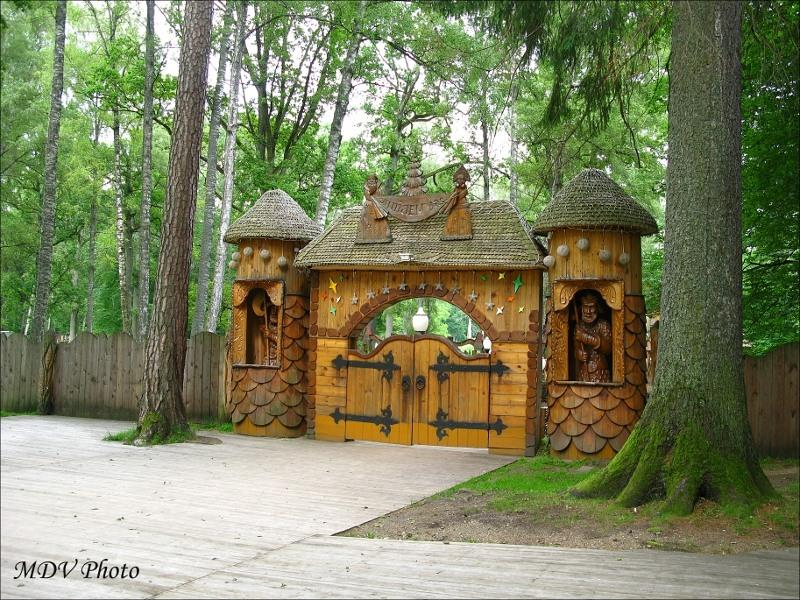 3.Женщина собирала в саду яблоки. Чтобы выйти из сада, ей пришлось пройти через 4 двери, каждую из которых охранял свирепый стражник, отбиравший половину яблок. Домой она принесла 10 яблок. Сколько яблок досталось стражникам? (3 балла)
4.Предложил черт лодырю: «Всякий раз, как перейдешь этот волшебный мост, твои деньги удвоятся. За это ты, перейдя мост, должен будешь отдать мне 24 монеты. В третий раз перейдя мост, лодырь отдал черту последние 24 монеты и остался без денег. Сколько их было у лодыря первоначально? (4 балла)
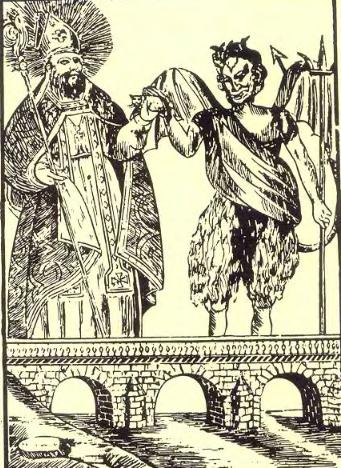 3 раунд
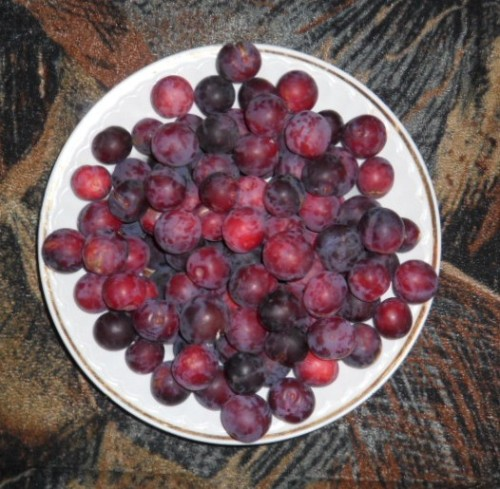 5.Мама положила на стол сливы и сказала детям, чтобы они, вернувшись из школы, разделили их поровну. Первой пришла Аня , взяла треть слив и ушла. Потом вернулся Боря, взял треть оставшихся слив и ушёл. Затем пришёл Витя и взял 4 сливы - треть от числа слив, которые он увидел. Сколько слив оставила мама?      (4 балла)
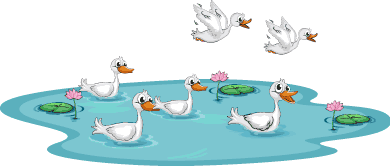 6.Над озёрами летели гуси. На каждом озере садились половина гусей и ещё полгуся, остальные летели дальше. Все сели на 7 озерах. Сколько летело гусей? 
( 5 баллов)
Молодцы!